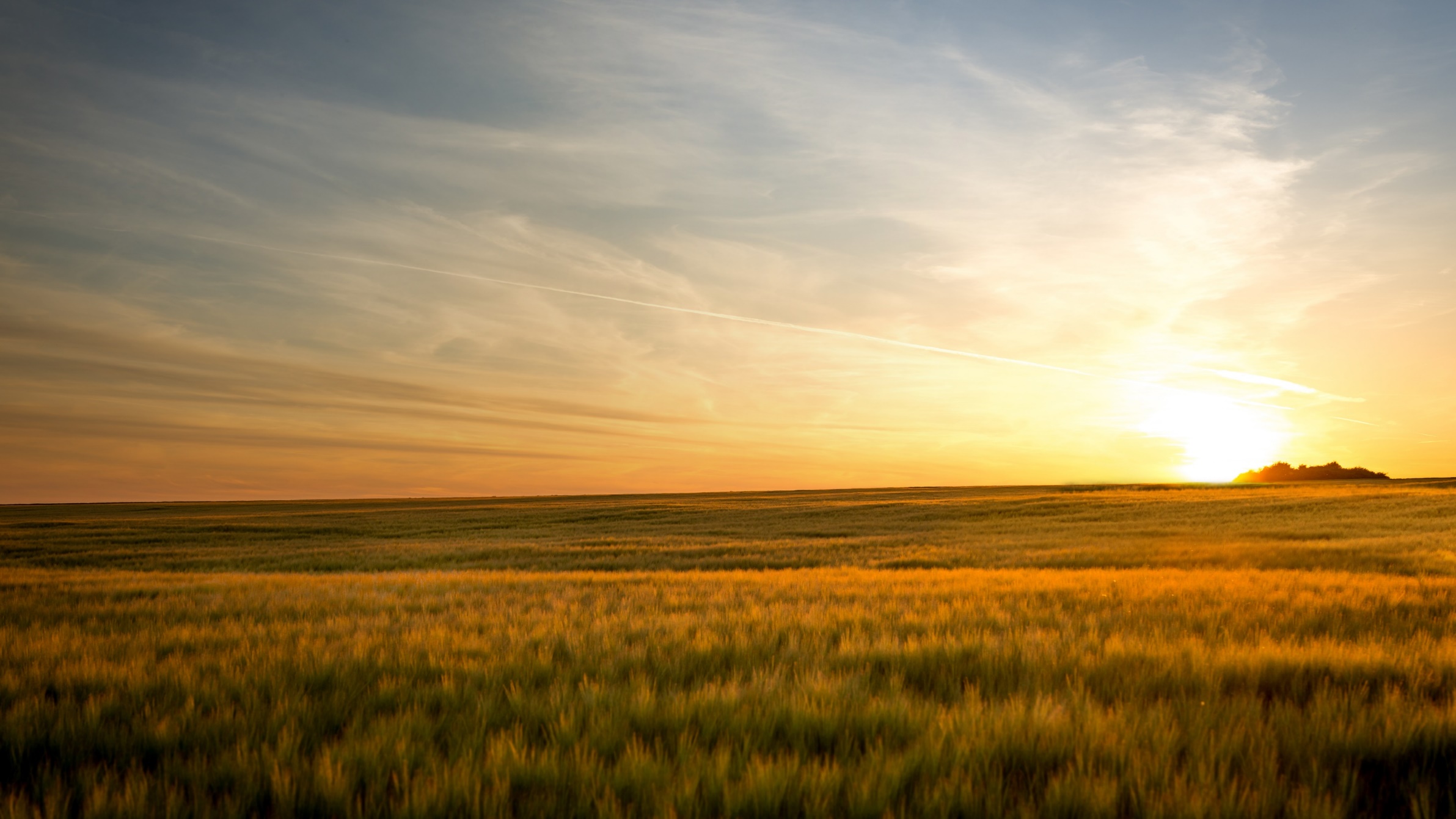 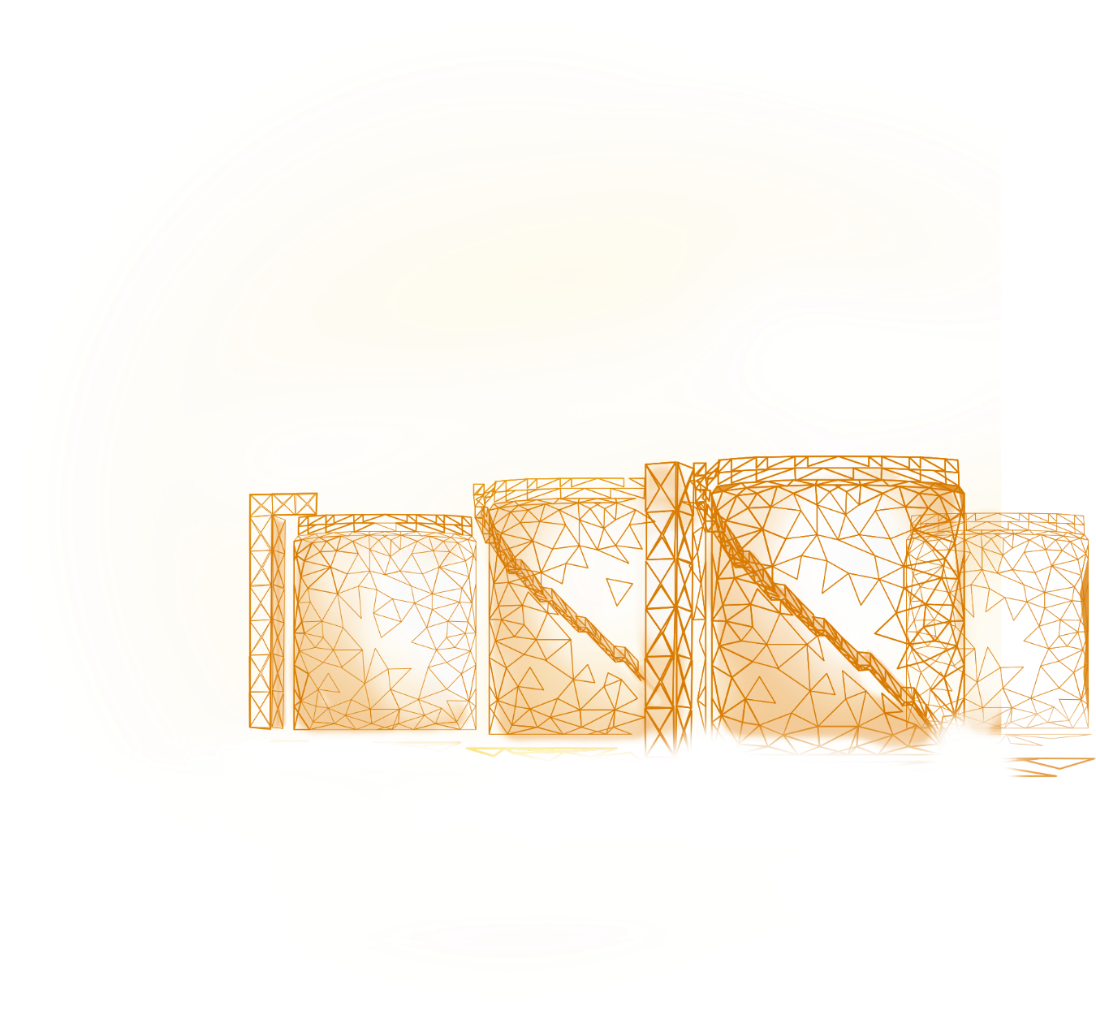 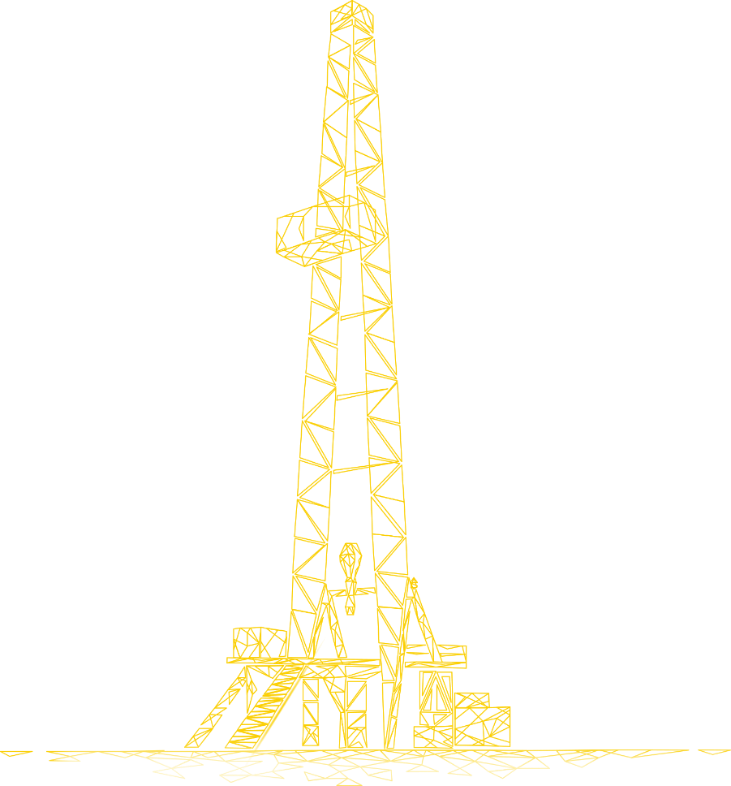 КОМПЛЕКСНЫЙ ПОДХОД К 
УВЕЛИЧЕНИЮ ЧИСЛЕННОСТИ 
УПОЛНОМОЧЕННЫХ ПО 
ОХРАНЕ ТРУДА
ППО ПАО «Саратовский НПЗ»
Саратов, 2025 год
Актуальность
Уполномоченные по охране труда являются ценными сотрудниками на опасных производственных объектах, поскольку они помогают эффективнее управлять рисками на предприятиях.
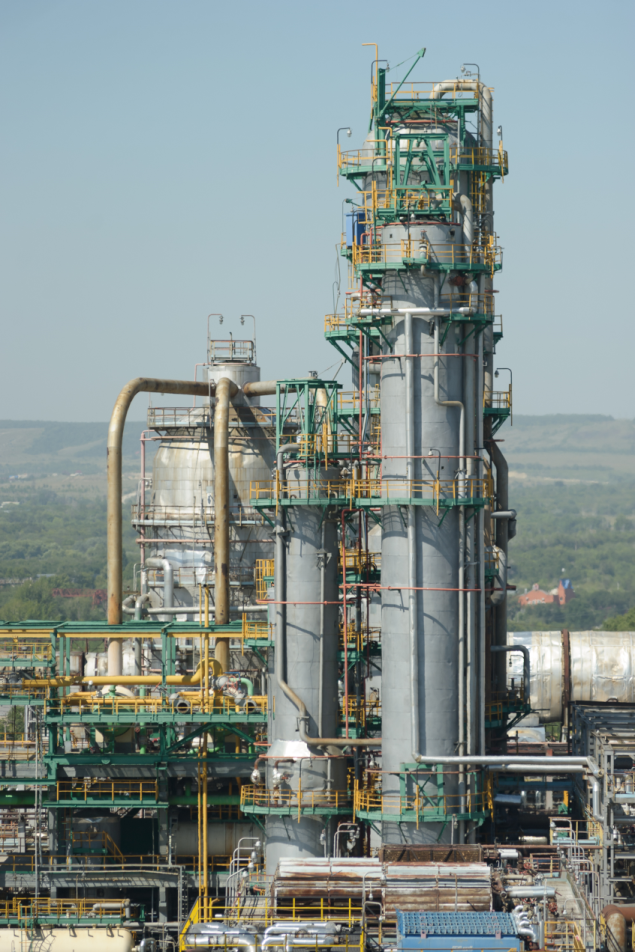 Главная проблема
Отсутствие мотивации у молодых работников для вступления в ряды уполномоченных по охране труда.
Решение
Разработка комплекса мероприятий, способствующих привлечению молодых сотрудников к профсоюзной деятельности.
Результат
Комплексный подход к взаимодействию с молодыми работниками, позволяющий увеличить штат уполномоченных по охране труда.
2
Цель и задачи
Цель проекта
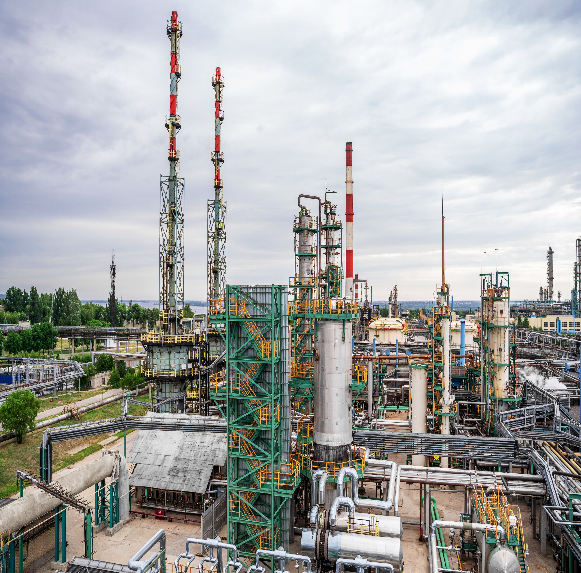 Разработать комплекс мероприятий, позволяющих увеличить мотивацию у молодых работников для вступления в штат уполномоченных по охране труда.
Задачи
Организация ознакомительных экскурсий по территории Саратовского НПЗ; 
Разработка и внедрение учебного пособия для ознакомления молодых работников со структурой и устройством предприятия;
Организация обучения по оказанию первой помощи пострадавшим;
Проведение культурно-массовых мероприятий для командообразования молодых работников.
3
Организация ознакомительных экскурсий
Молодежным советом за прошедший 2024 год было организовано и проведено 7 экскурсий.

В ходе экскурсий гости и молодые работники предприятия узнали о технологических установках и процессах нефтепереработки, профсоюзной работе, а также о востребованных профессиях на заводе и возможностях карьерного роста молодых специалистов.
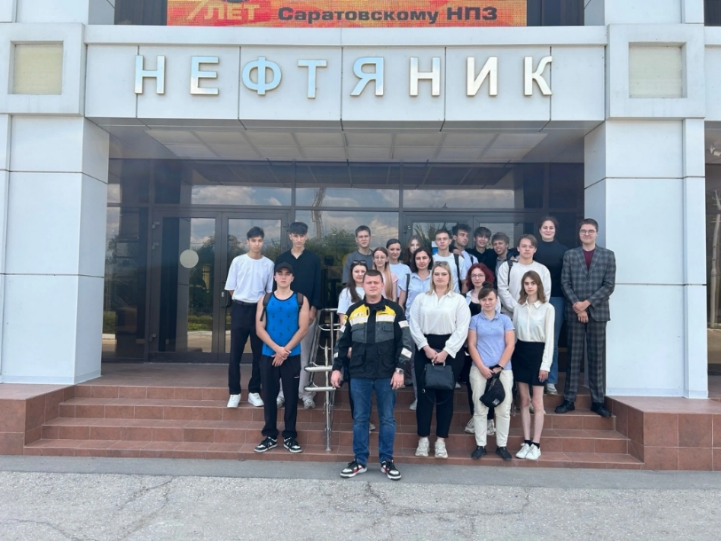 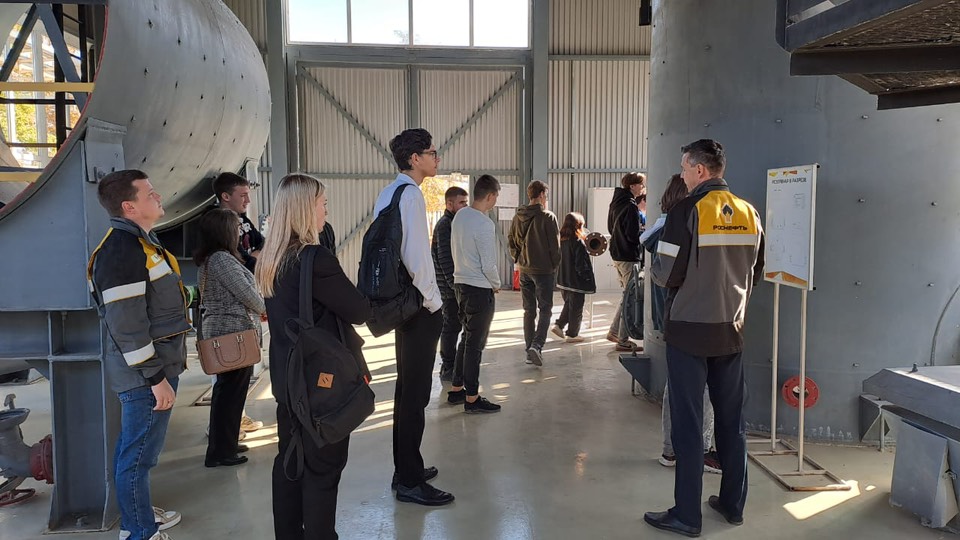 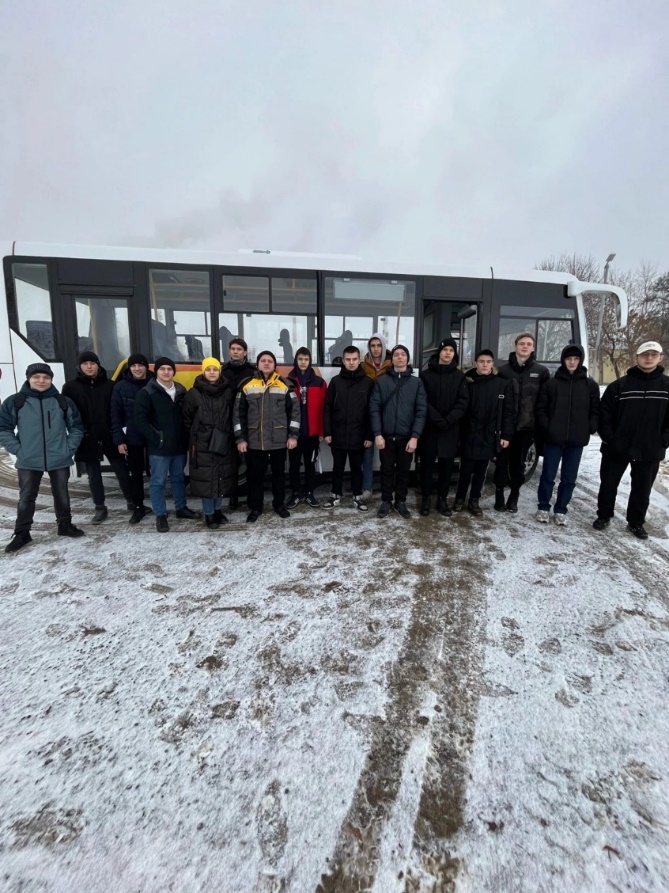 4
Издание буклета «Нефтепереработка для не технологов»
В 2024 году был разработан буклет «Нефтепереработка для не технологов». 

Пособие включает в себя историю предприятия, схему движения сырья и продуктов завода, структуру основных и вспомогательных подразделений. 

Буклеты выдаются молодым работникам для ознакомления с устройством и назначением предприятия.
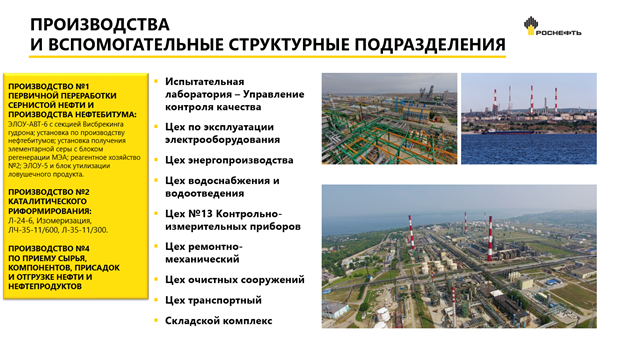 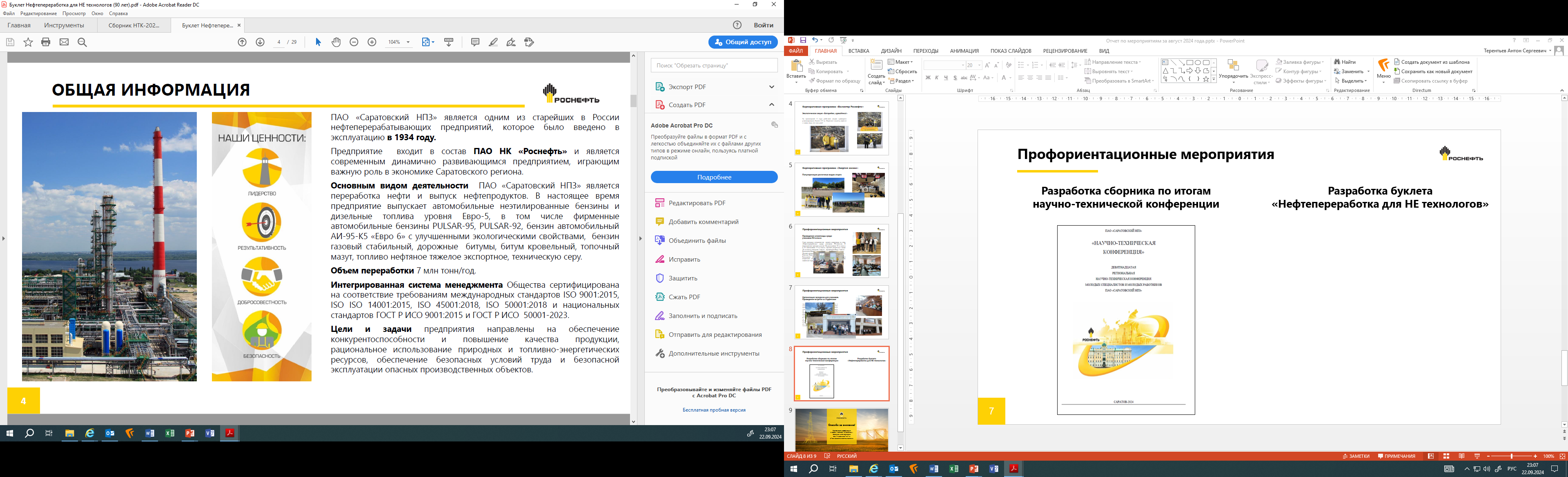 5
Обучение по оказанию первой помощи пострадавшим
В 2023 году член молодежного совета стал внутренним тренером предприятия, обучающим оказанию первой помощи пострадавшим. За 2024 год было проведено 6 практических занятий, на которых обучились 44 работника, включая молодежь предприятия. На занятиях работники разбирали перечень состояний, при которых оказывается первая помощь пострадавшему, виды кровотечений и травм, термические и химические ожоги, правила оказания первой помощи пострадавшему при обморожении, отравлении, ушибах, переломах и многое другое. В завершение практических занятий работники изучили универсальный алгоритм оказания первой помощи и правильное проведение сердечно-легочной реанимации, отрабатывая практику на манекене.
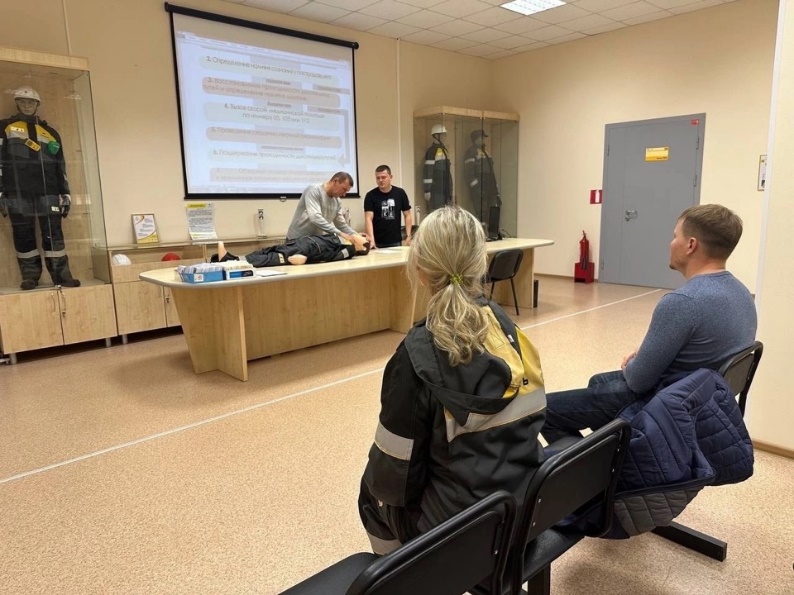 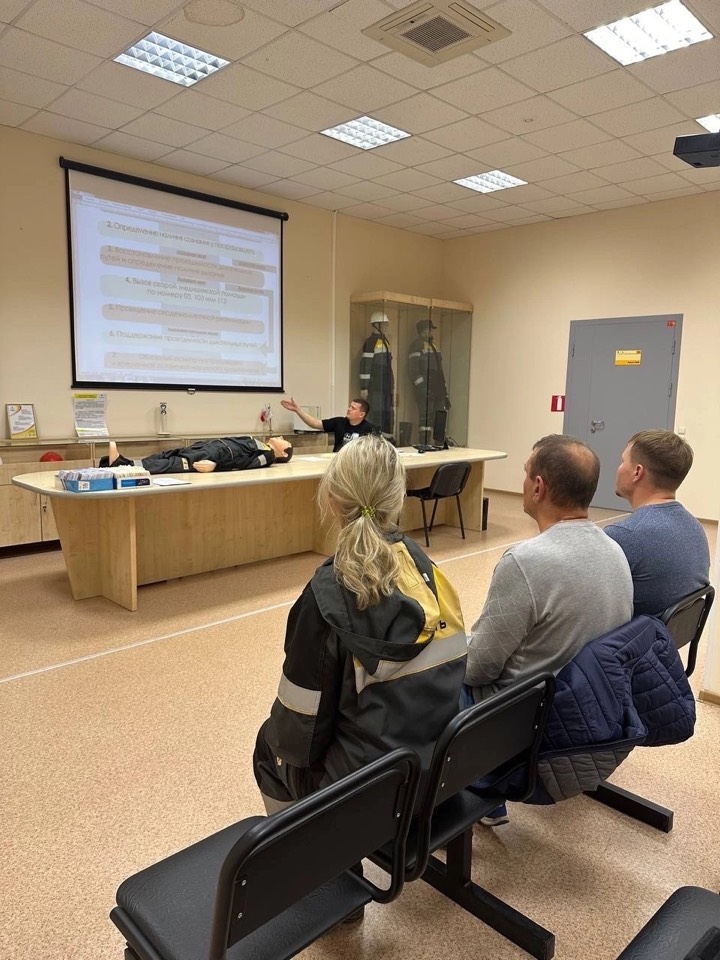 6
Интеллектуальная игра «Что? Где? Когда?»
Молодежным советом совместно с профсоюзом была организована интеллектуальная игра «Что? Где? Когда?», участие в которой приняли 18 команд заводчан. Азарт и неподдельный интерес, с которыми игроки встречали каждый новый вопрос, создали в этот вечер совершенно особую атмосферу. А тщательно подобранное оформление зала в стиле оригинальной игры, включая тематический волчок, только добавили участникам удовольствия. Вопросы игры были посвящены нашему заводу, а один из блоков был посвящён вопросам промышленной безопасности, охране труда и окружающей среды.
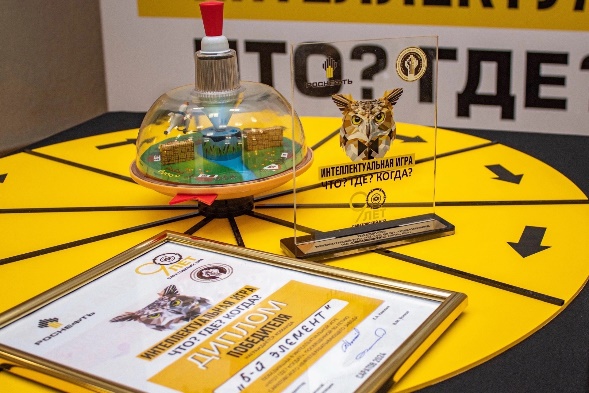 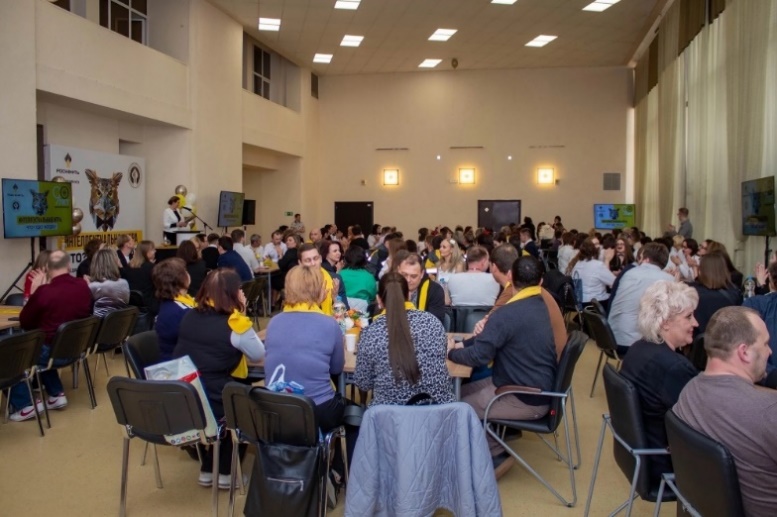 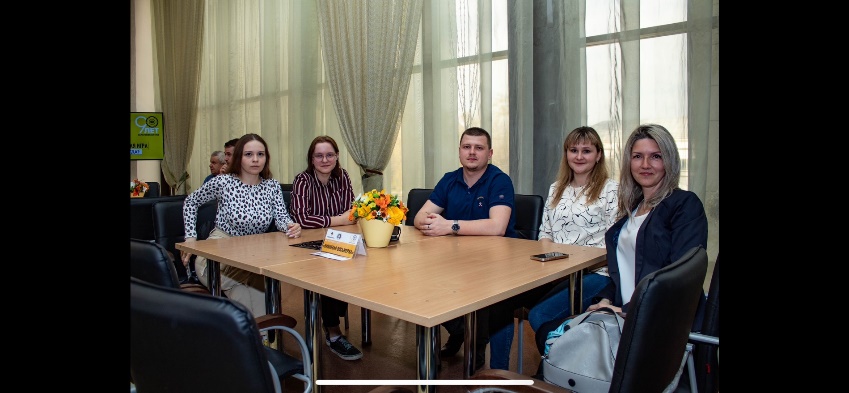 7
Организация молодежного форума
На Саратовском НПЗ состоялся первый Молодежный форум-2024, который объединил молодых работников из 10 дочерних обществ ПАО «НК «Роснефть». 

Ребята поделились лучшими практиками в своей работе и представили проекты «Наши инновации», а также побывали на экскурсии по предприятию и узнали его героическую историю.
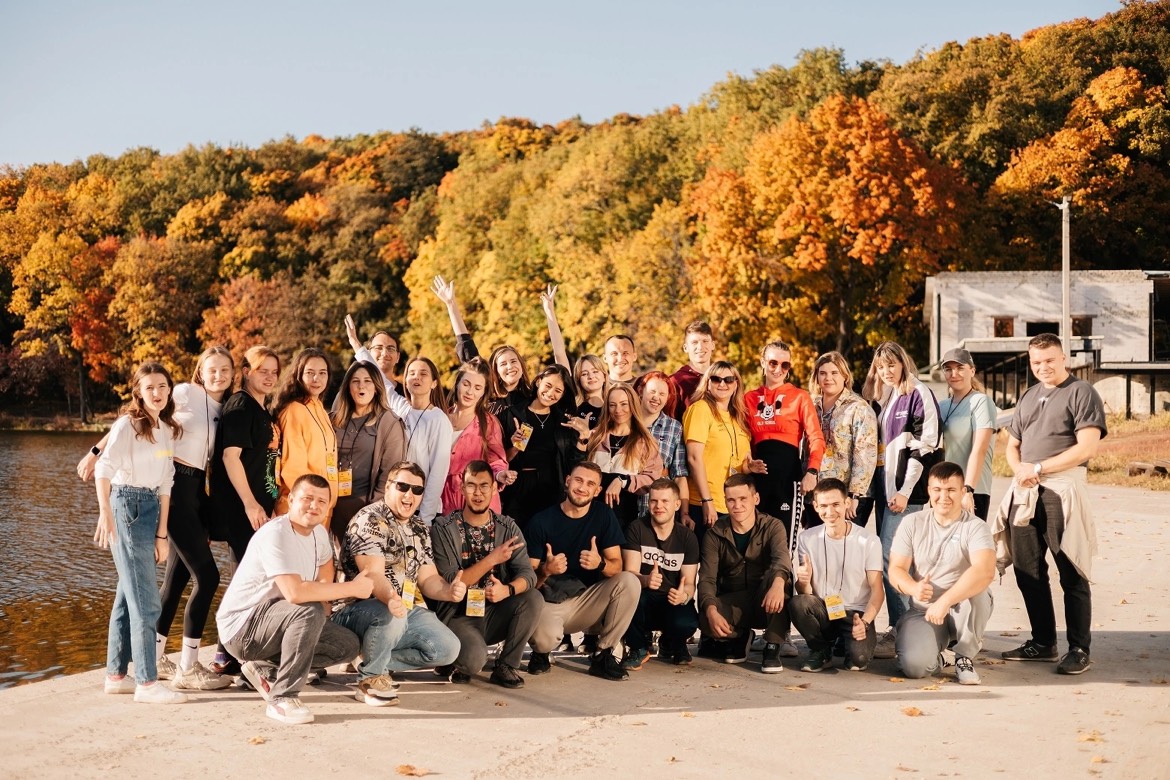 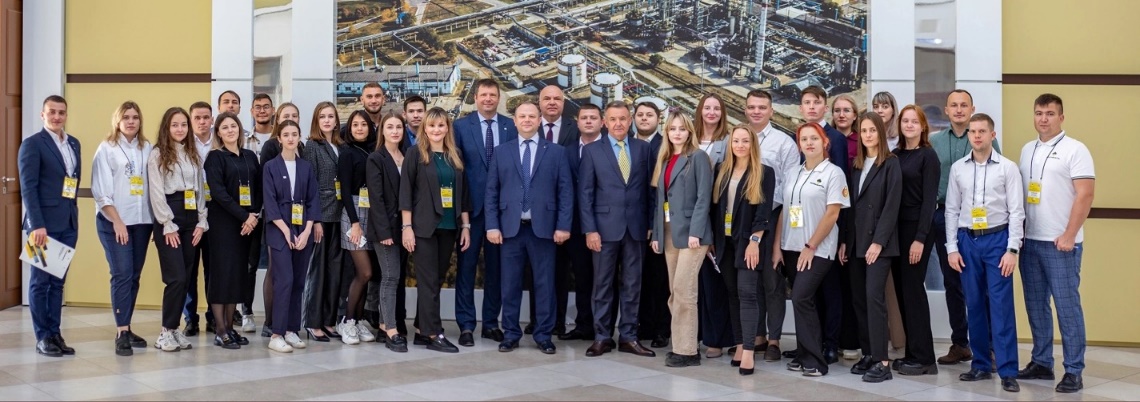 8
Выводы
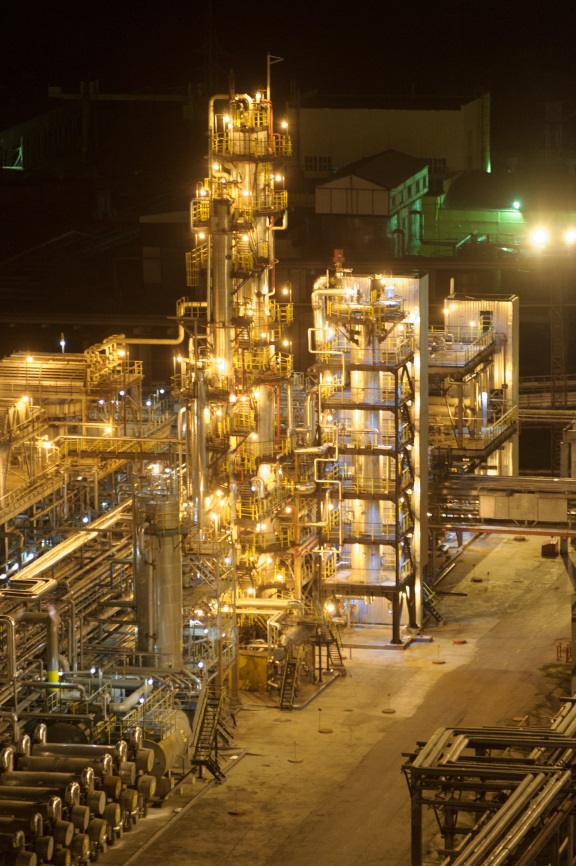 В рамках данного проекта
Организовано 7 ознакомительных экскурсий по территории Саратовского НПЗ; 
Разработано и внедрено учебное пособие для ознакомления молодых работников со структурой и устройством предприятия;
Проведено 6 практических занятий по оказанию первой помощи пострадавшим;
Организованы культурно-массовые мероприятия: 
интеллектуальная игра «Что? Где? Когда?»; 
молодежный форум.
Применение комплексного подхода позволило увеличить число уполномоченных по охране труда за 2024 год на 10%.
9
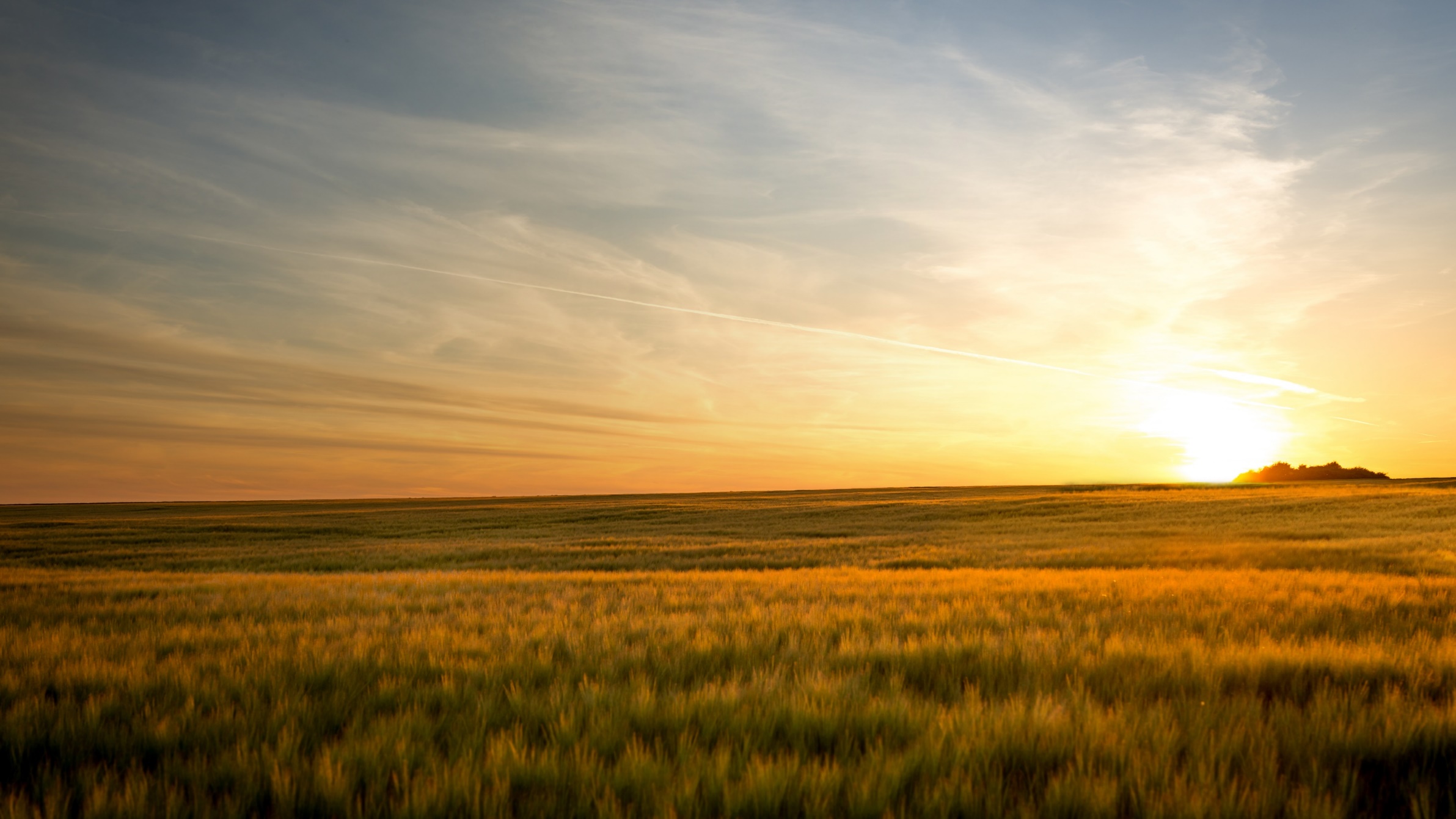 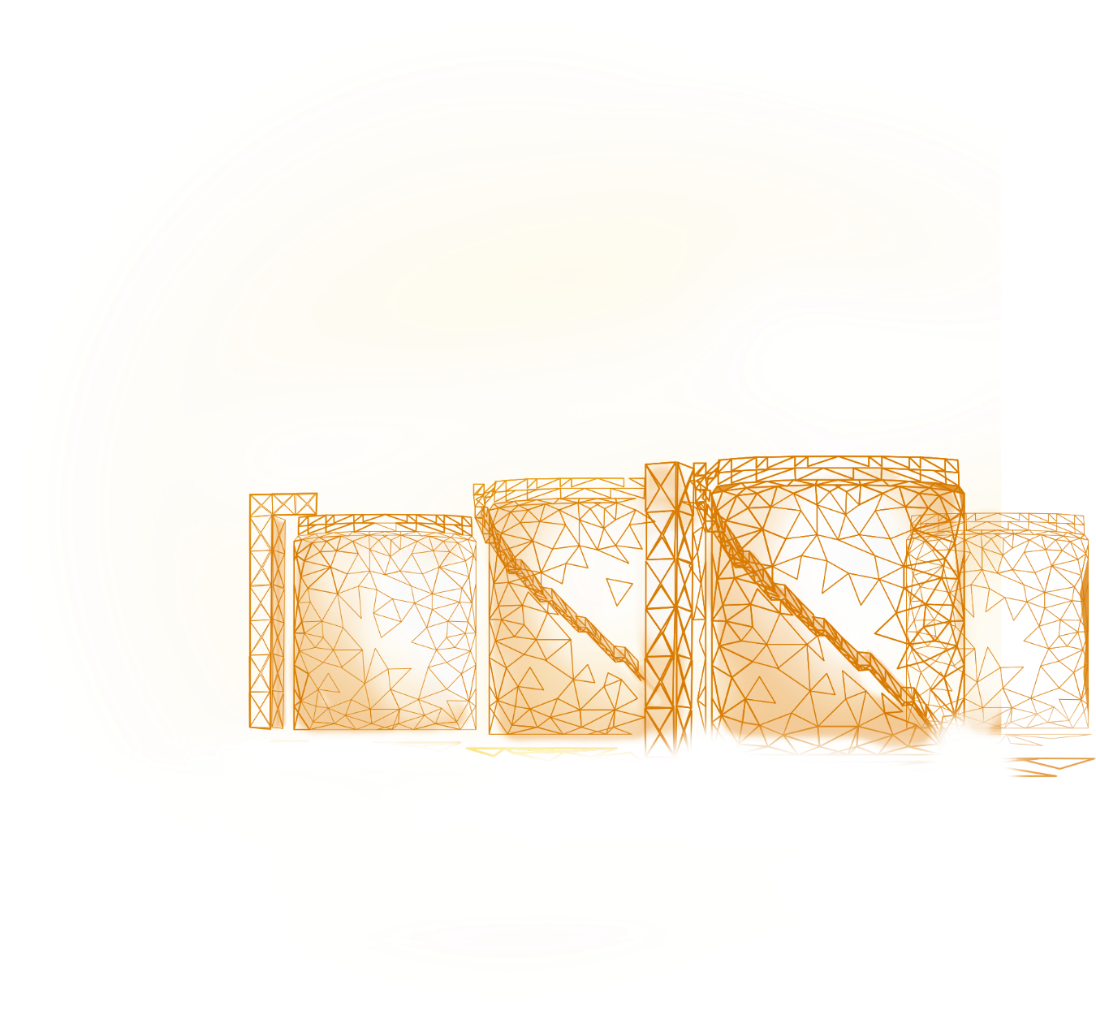 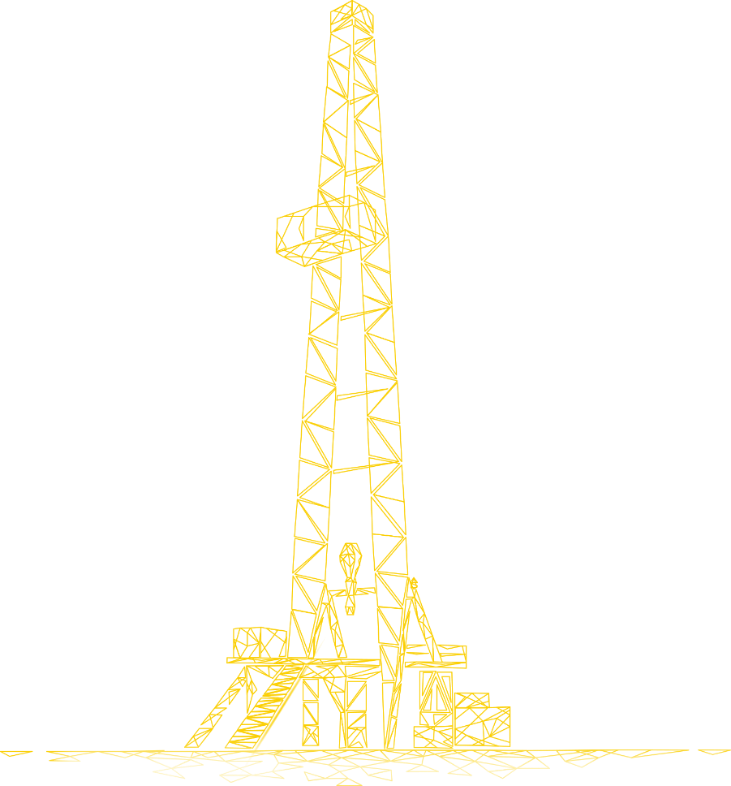 Спасибо за внимание!
Контактная информация
ППО ПАО «Саратовский НПЗ»
410022, г. Саратов, ул. Брянская, 1
Тел.: (8452) 47-30-60, 47-32-12
Факс: (8452) 47-31-38
E-mail: sar-npz-office@srnpz.rosneft.ru